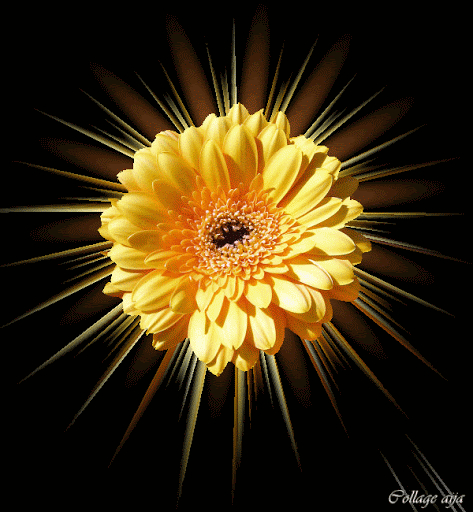 সবাইকে
শুভেচ্ছা
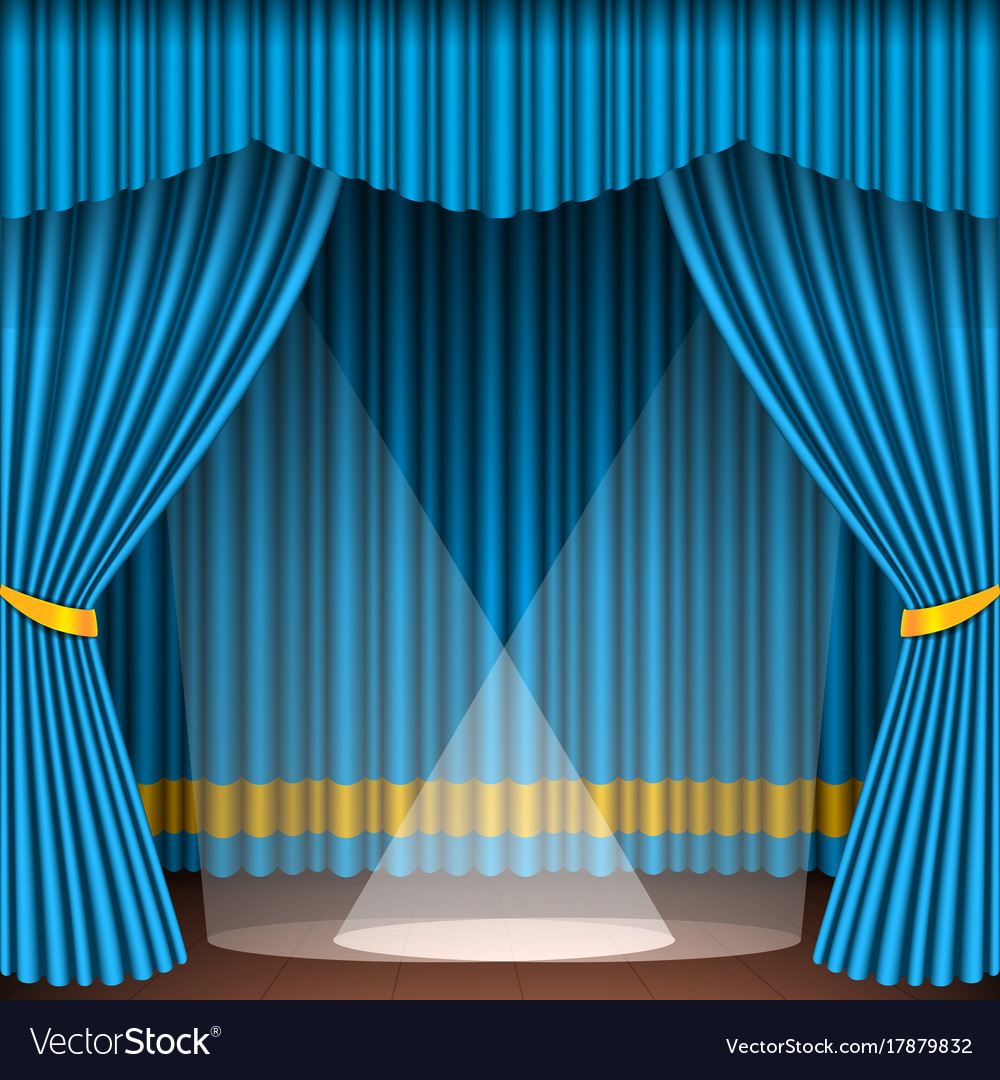 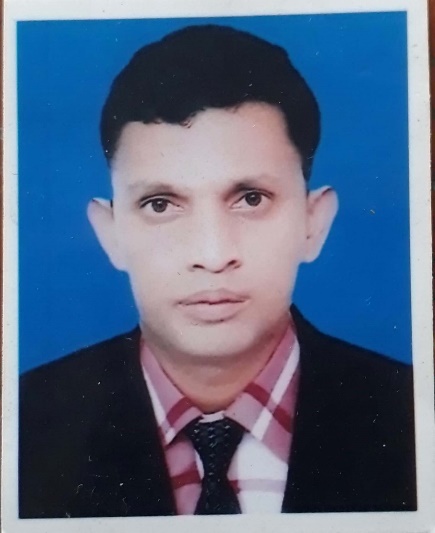 শিক্ষক পরিচিতি: 
			                     জুবায়ের আহমদ     
				   সহকারী শিক্ষক
আংগারজুর সরঃপ্রাঃ বিদ্যালয়।
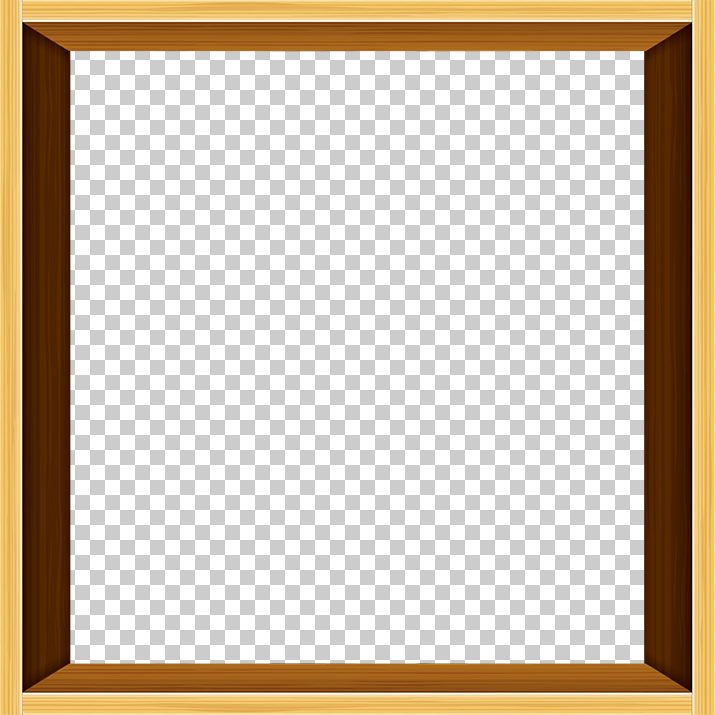 বিষয়ঃগণিত
শ্রেণিঃপঞ্চম
(ভগ্নাংশ)
পাঠ পরিচিতি
১
5
3
4
4
4
১
আজকের পাঠ
প্রকৃত, অপ্রকৃত এবং মিশ্র ভগ্নাংশ
শিখনফল:
	 প্রকৃত, অপ্রকৃত ও মিশ্র ভগ্নাংশের ধারণা লাভ করবে।

	 প্রকৃত, অপ্রকৃত ও মিশ্র ভগ্নাংশ চিহ্নিত করে বলতে ও লিখতে পারবে।
আপেল, কলা, চক পেন্সিল ইত্যাদির 
মাধ্যমে বিভিন্ন প্রকার ভগ্নাংশের 
ধারণা দিব।
বাস্তব পর্যায়
১
3
5
3
4
8
১
3
5
3
4
8
,        ,        ইত্যাদি প্রকৃত ভগ্নাংশ।
যে সব ভগ্নাংশের লব, হর অপেক্ষা ছোট, সেগুলো প্রকৃত ভগ্নাংশ।
যেকোনো প্রকৃত ভগ্নাংশের মান ১ থেকে ছোট।
৩
২
5
৪
৫
৬
৩
২
৫
৪
৫
৬
,        ,        ইত্যাদি প্রকৃত ভগ্নাংশ।
৫
৪
৫
৫
৫
৫
৪
৪
৪
৪
একটি অপ্রকৃত ভগ্নাংশ।
যে সব ভগ্নাংশের লব, হর অপেক্ষা বড়
 সেগুলো অপ্রকৃত ভগ্নাংশ।
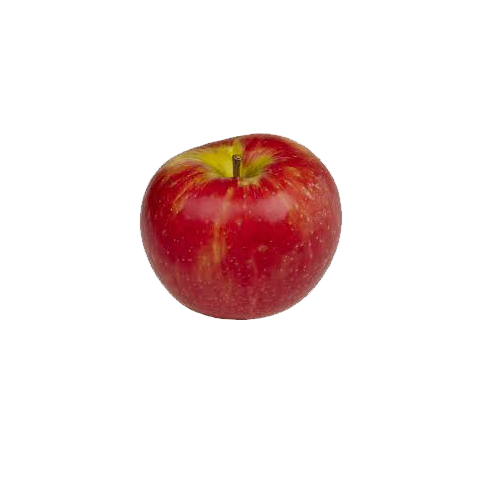 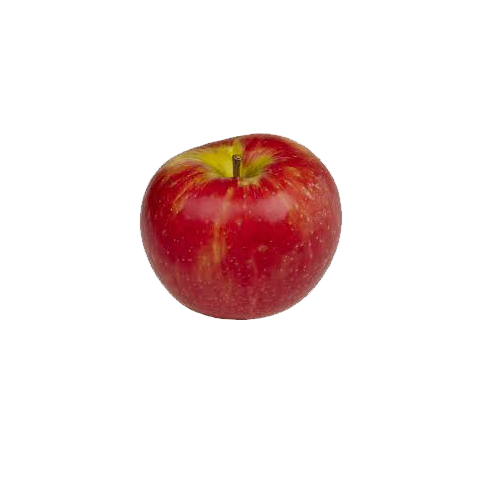 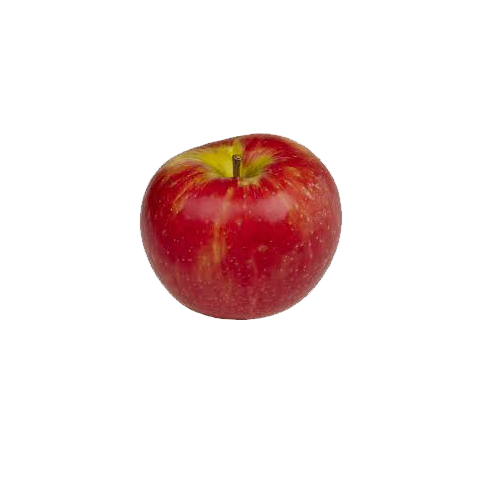 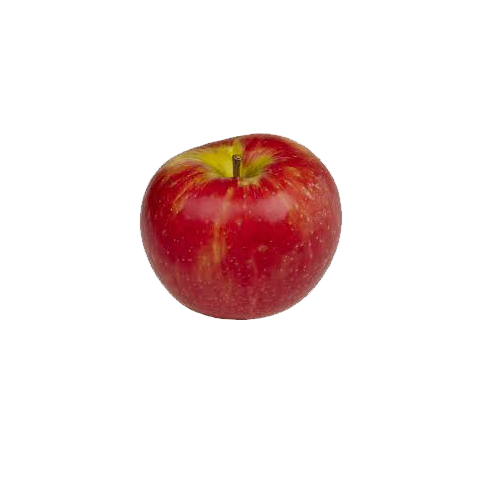 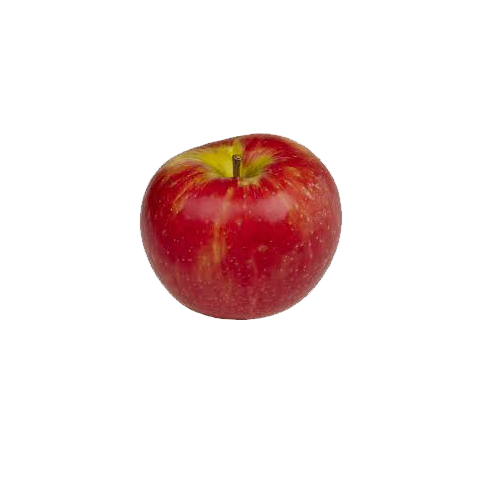 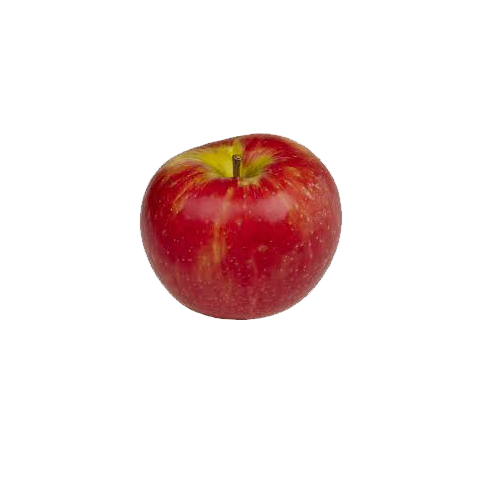 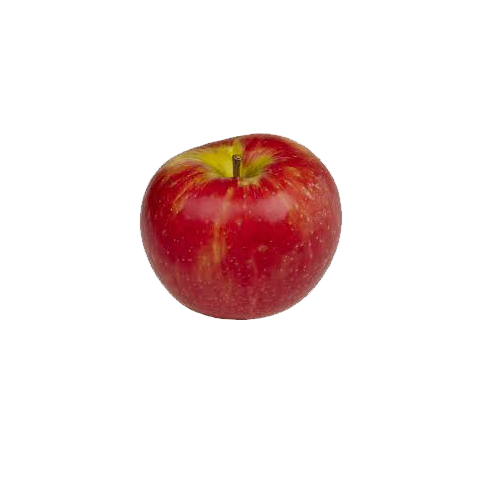 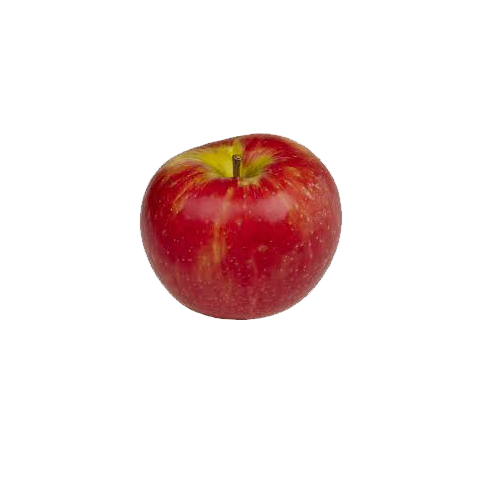 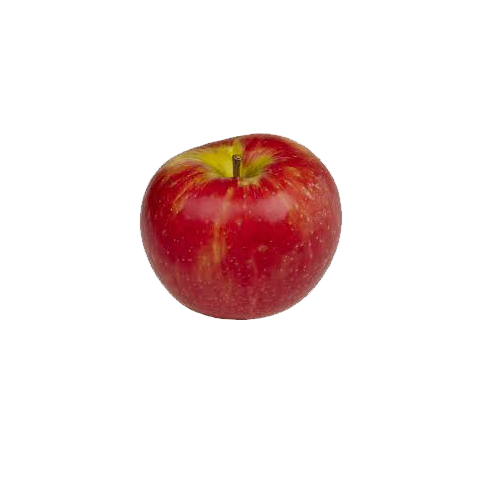 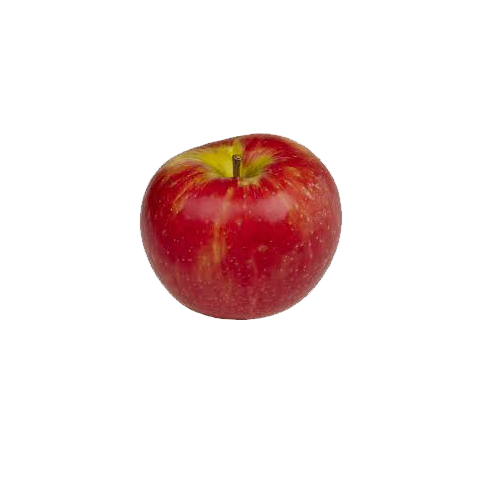 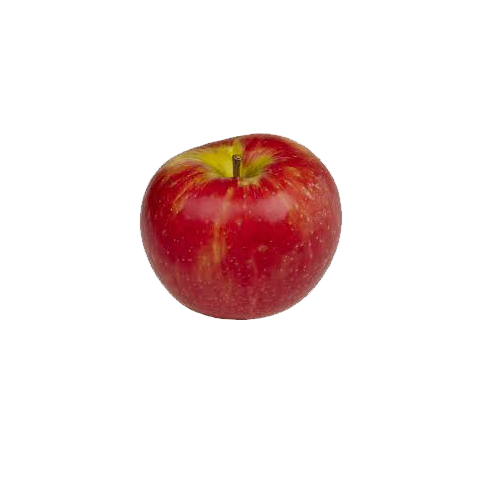 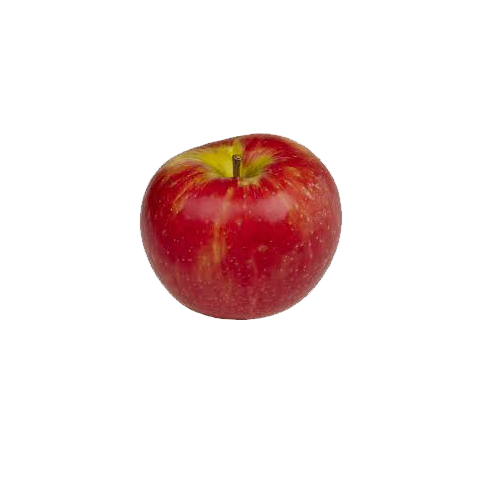 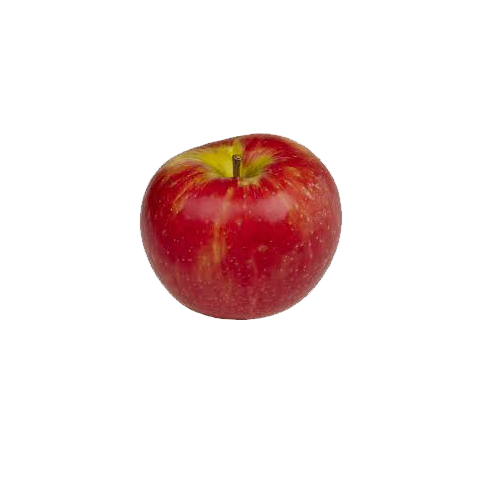 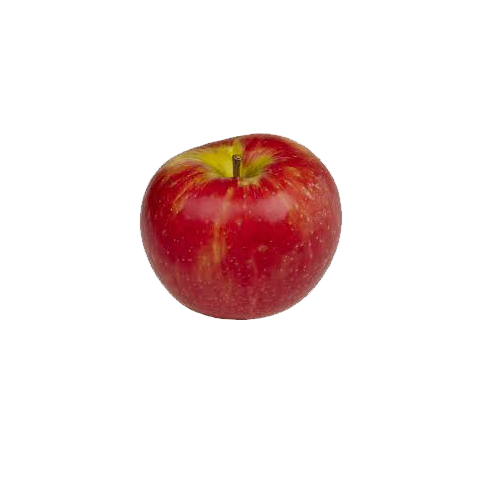 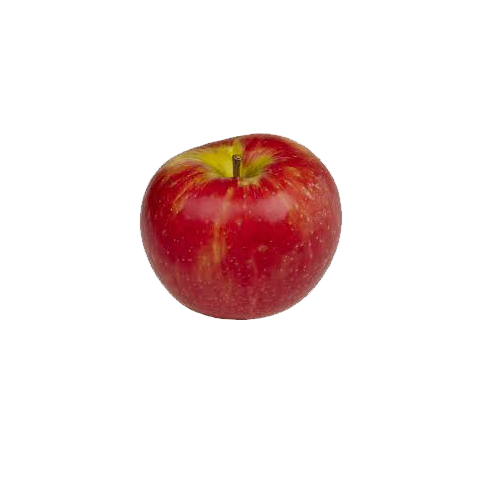 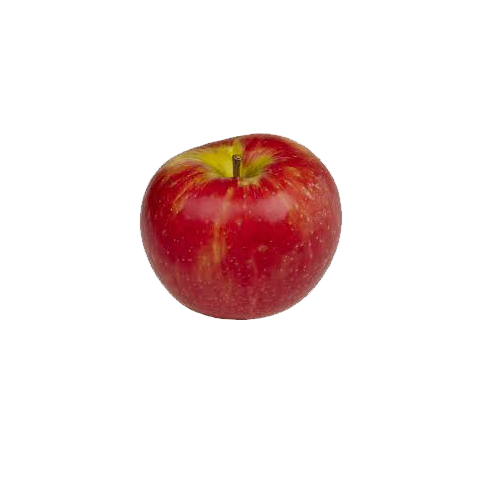 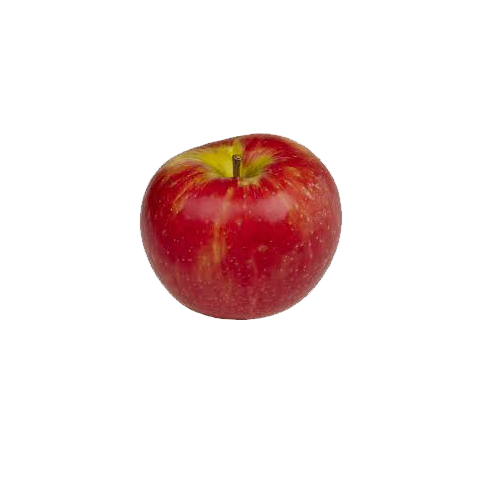 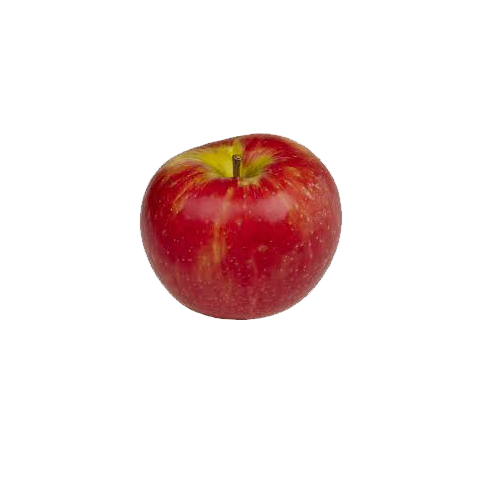 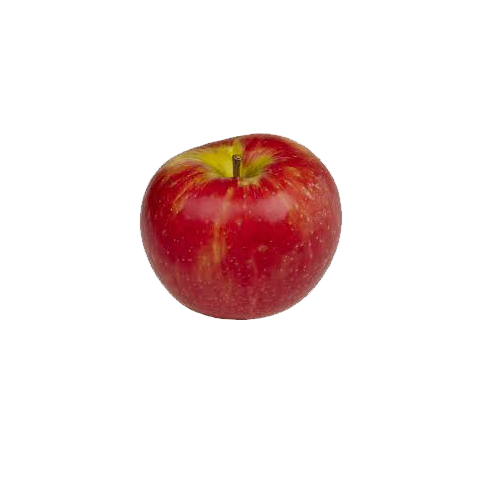 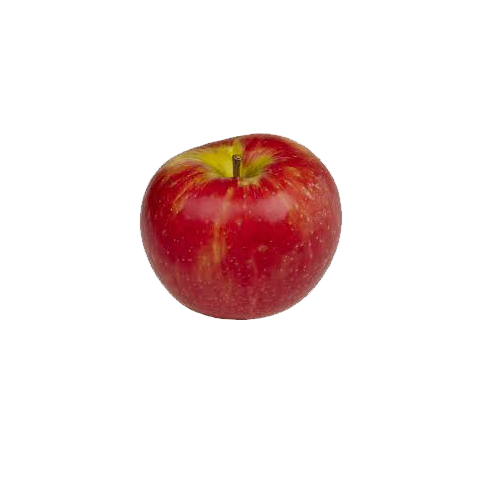 ৬
৮
৫
৭
৬
৮
৫
৭
,          ইত্যাদি অপ্রকৃত ভগ্নাংশ।
রাজু
ফুয়াদ
আলম
মামুন
1
৪
১
১
১
১
4
4
4
4
1      একটি মিশ্র ভগ্নাংশ।
১
১
১
১
যে সব ভগ্নাংশে পূর্ণ সংখ্যার সাথে প্রকৃত ভগ্নাংশ যুক্ত থাকে, সেগুলো মিশ্র ভগ্নাংশ।
মিশ্র ভগ্নাংশের পূর্ণ অংশকে সমস্ত পড়া হয়।
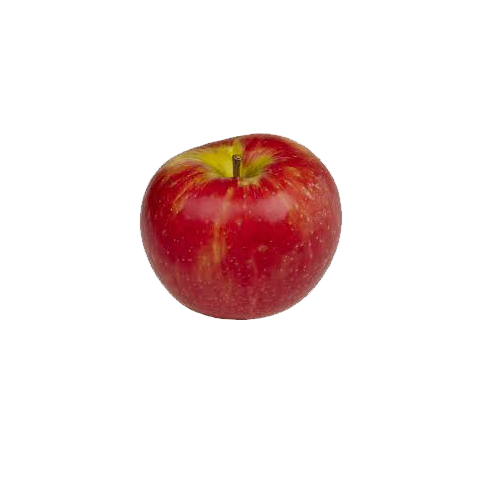 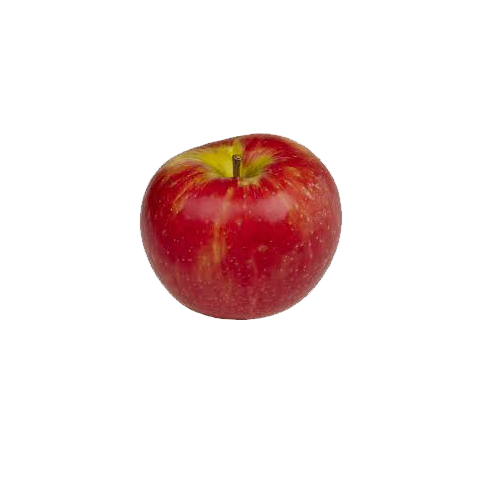 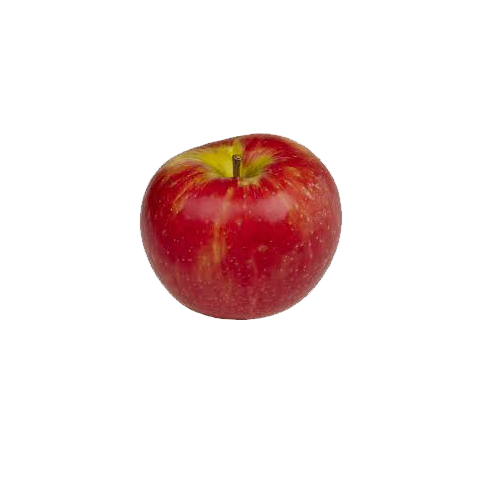 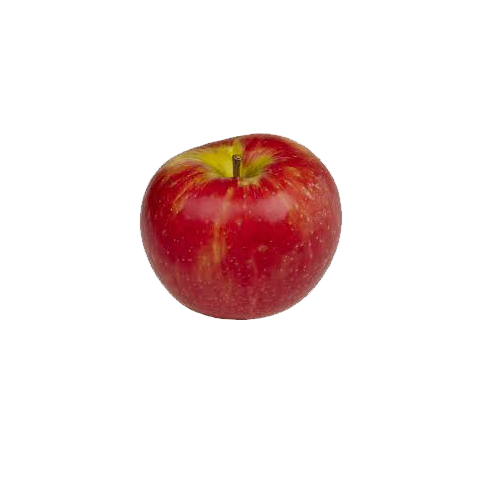 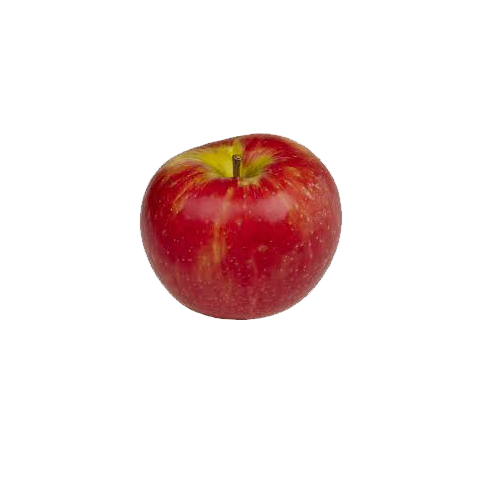 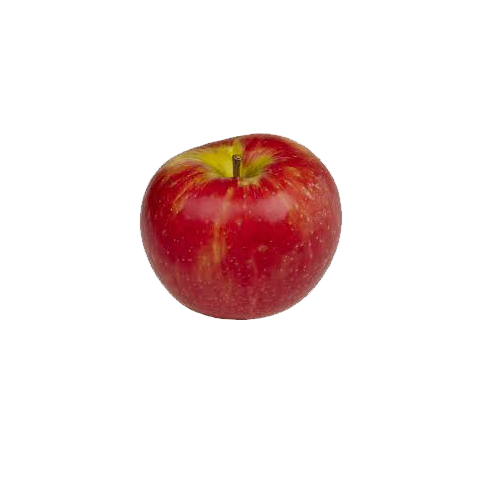 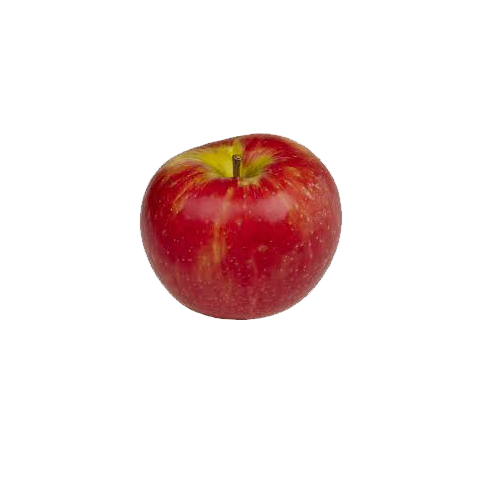 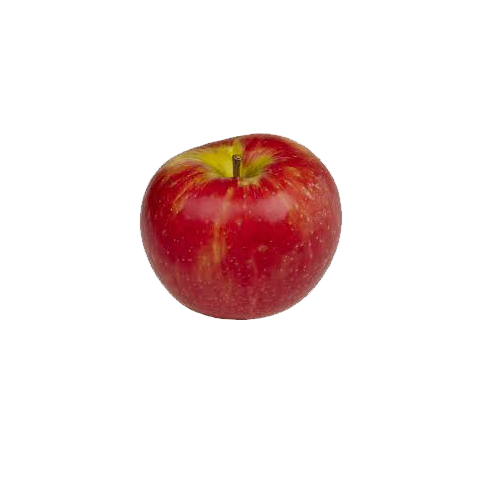 ২
৫
৩
৬
2
5
3
6
১
১
1     ,   1       ইত্যাদি মিশ্র ভগ্নাংশ।
মৌখিক মূল্যায়ন
২
৯
১
৯
3
৫
৫
৫
১
অপ্রকৃত ভগ্নাংশ কোনটি?
মৌখিক মূল্যায়ন
২
৯
১
২
3
৫
৫
৩
১
প্রকৃত ভগ্নাংশ কোনটি?
মৌখিক মূল্যায়ন
২
৯
১
১
3
৫
৫
৫
১
১
মিশ্র ভগ্নাংশ কোনটি?
দলীয় কাজ
সময় : ৫ মিনিট
চিত্রের সাহায্যে প্রকাশ কর ::
৫
১০
১
চিত্রের সাহায্যে প্রকাশ কর ::
৯
৭
৬
১
চিত্রের সাহায্যে প্রকাশ কর ::
মিলিয়ে নাও
১
10
6
7
দল-০৩
দল-০১
দল-০২
১
5
9
একাকী কাজ
সময় : ৫ মিনিট
১। নিচের ভগ্নাংশগুলোর মধ্য থেকে প্রকৃত, অপ্রকৃত ও মিশ্র ভগ্নাংশ পৃথক কর:
(ক)			(খ) 			(গ) 


(ঘ)			(ঙ)			(চ)
১
৩
৭
৮
৭৫
৮
৩
4
২০
৩
১৮
২৫
২
৩
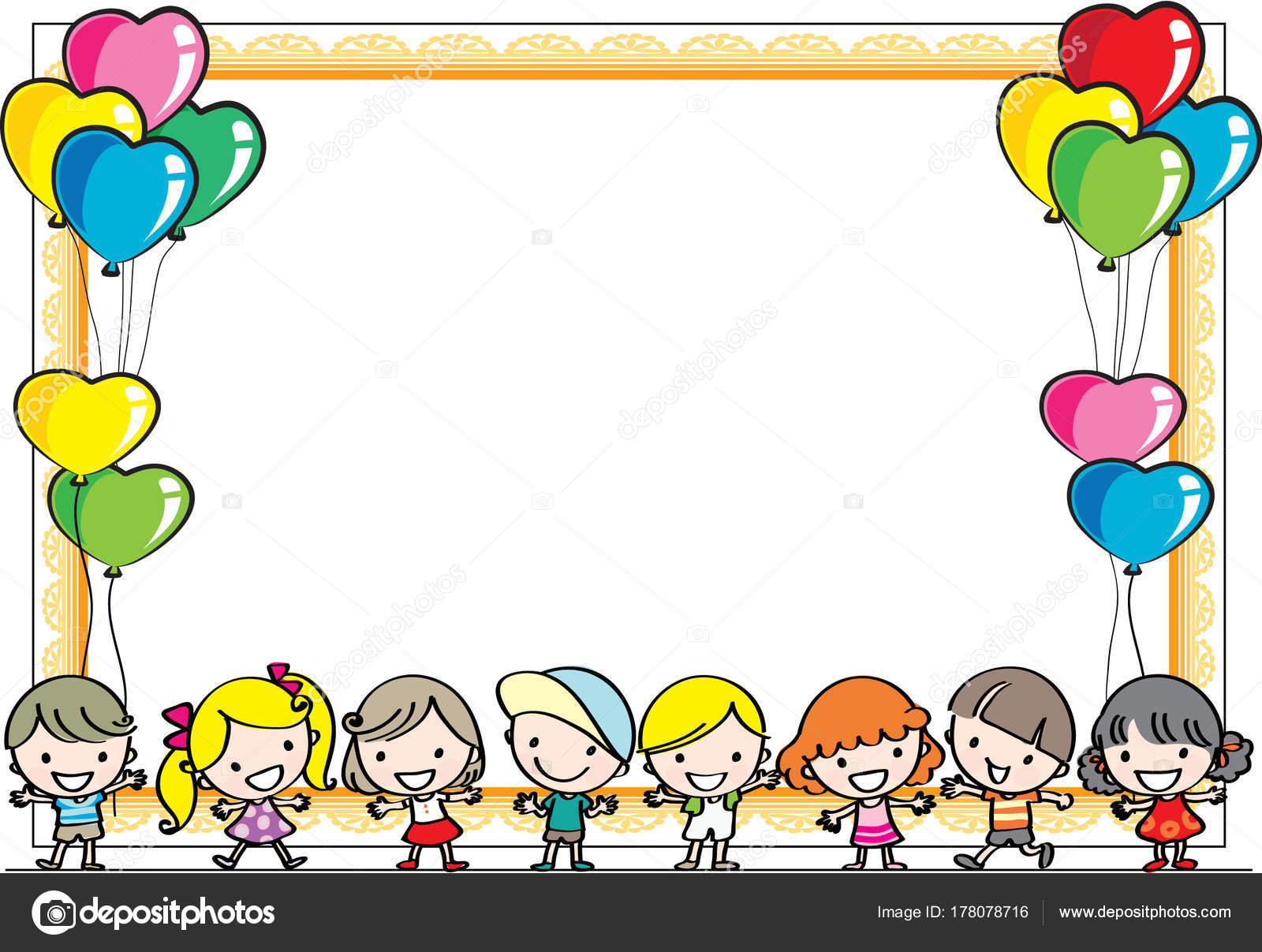 ধন্যবাদ সবাইকে